МУНИЦИПАЛЬНОЕ  ДОШКОЛЬНОЕ ОБРАЗОВАТЕЛЬНОЕ УЧРЕЖДЕНИЕ ДЕТСКИЙ САД  № 72 «Дельфиненок» Развитие познавательно-исследовательской  деятельности дошкольников через наблюдения  и экспериментыЛаборатория –  «Юный исследователь»
Презентацию подготовила: 
Яковлева Е.Е. - воспитатель 
высшей категории
Задачи:
Основная задача ДОУ – поддержать и развить в ребенке интерес к исследованиям, открытиям, создать необходимые для этого условия , развитие наблюдательности, мыслительных операций (анализ, сравнение, обобщение, классификация, наблюдение);
Развитие любознательности, познавательной активности;
Формирование умений комплексно обследовать предмет.
Требования к оборудованию уголка экспериментирования в ДОУ
Безопасность для жизни и здоровья детей;
Достаточность;
Доступность 
расположения.
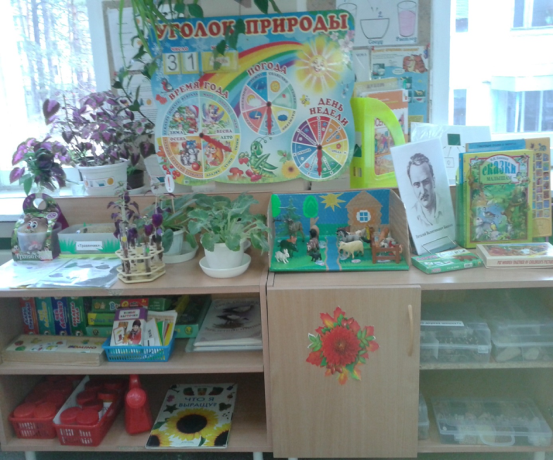 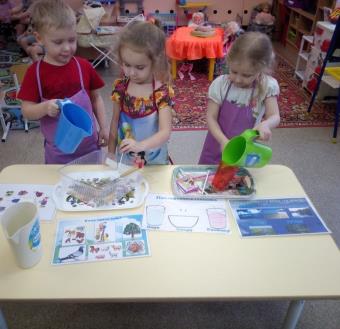 Дидактический материал
Познавательные книги (фото писателей);
Тематические альбомы;
Альбом наблюдений;
Картотека прогулок и наблюдений в природе;
Картотека опытно-исследовательской деятельности;
Настольно-печатные игры;
Картотека алгоритмов проведения опытов.
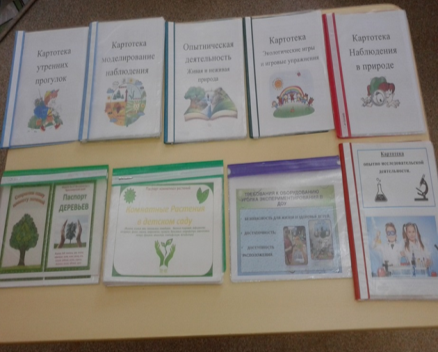 Правила техники безопасности при проведении опытов
Аккуратно пользоваться с емкостью для воды
Не пробовать на вкус вещества;
Нельзя наклоняться над сосудом в котором происходит реакция;
Своевременно поддерживать порядок на рабочем столе;
Работать нужно аккуратно, результат опыта зависит от чистоты проведения эксперимента;
При разбавлении кислот (уксус) подходить к столу нельзя.
Правила проведения экспериментов
Установить цель эксперимента: для чего мы проводим опыт;
Подобрать все необходимые материалы для проведения опыта;
Установить план исследования;
Уточнить правила безопасности жизнедеятельности в ходу осуществления экспериментов;
Распределить детей на подгруппы;
Провести анализ и обобщение полученных детьми результатов экспериментирования;
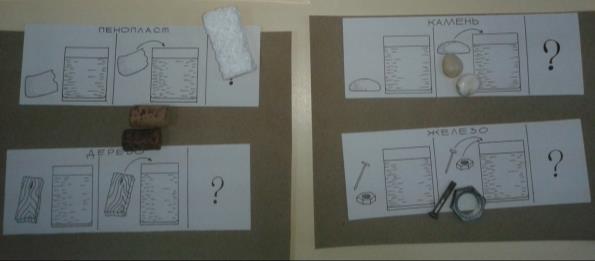 Примерный алгоритм проведения занятия по экспериментированию
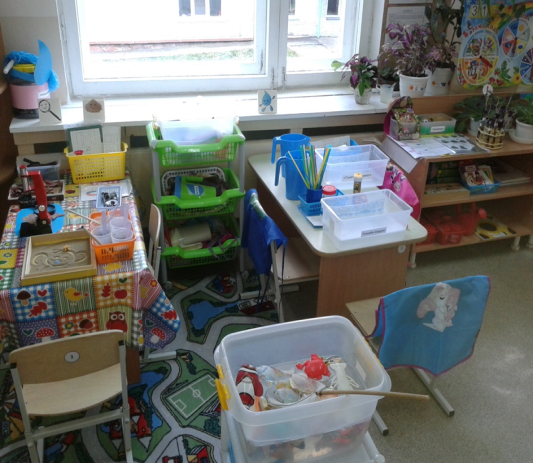 Предварительная работа;
Определение вида занятия;
Постановка темы занятия;
Выбор цели, задач;
Подготовка пособия и оборудования.
Примерная структура эксперимента
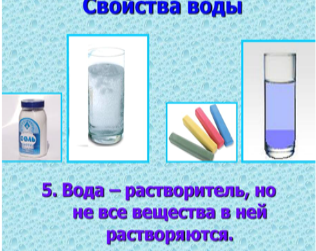 Проблема;
Постановка задачи;
Варианты решения;
План эксперимента;
Выбор оборудования;
Правила безопасности;
Эксперимент;
Вывод;
Связь с жизнью; 
Обобщение.
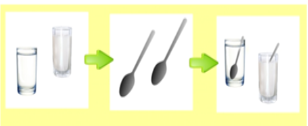 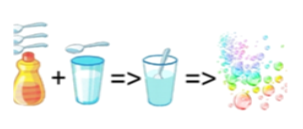 Тематическая неделя «Вода вокруг нас».
1. Беседа. Прослушивание 
аудиозаписи: «Шум моря».
2. Наблюдения за водой: где 
видели, как использовали, где 
можно обнаружить воду, для чего 
мы её используем.
3. Рассматривание  иллюстраций:
«Вода в природе».
4. Опыт № 1. «Вода прозрачная».
5. Опыт № 2. «У воды нет вкуса и
запаха».
6. Опыт № 3. « Вода может  течь».
7. Опыт № 4. «Вода может  быть 
теплой и холодной». 
8. Рисование пальчиками: «Море
и его обитатели».
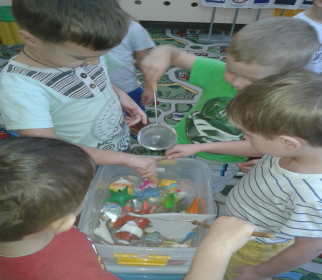 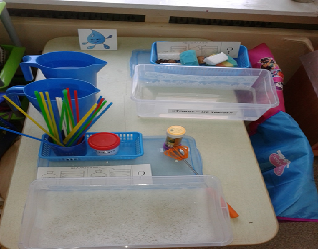 Сотрудничество как условие развития продуктивной детской 
 деятельности.
Работа в парах.
Планируемы результаты:
1. Участие в проведении экспериментов, опытов.
2. Умение делать выводы из полученной информации; 
3. Умение добиваться результата;
4. Умение выслушать другого и прийти к общему решению;
5. Умение преодолевать 
трудности.
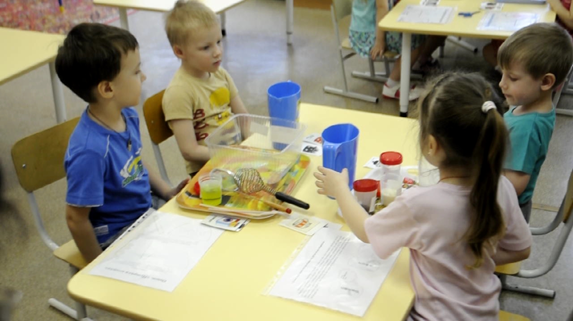 СПАСИБО ЗА ВНИМАНИЕ
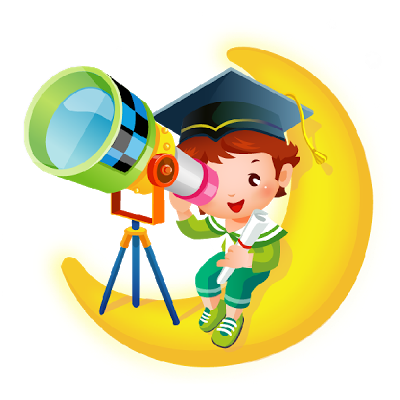